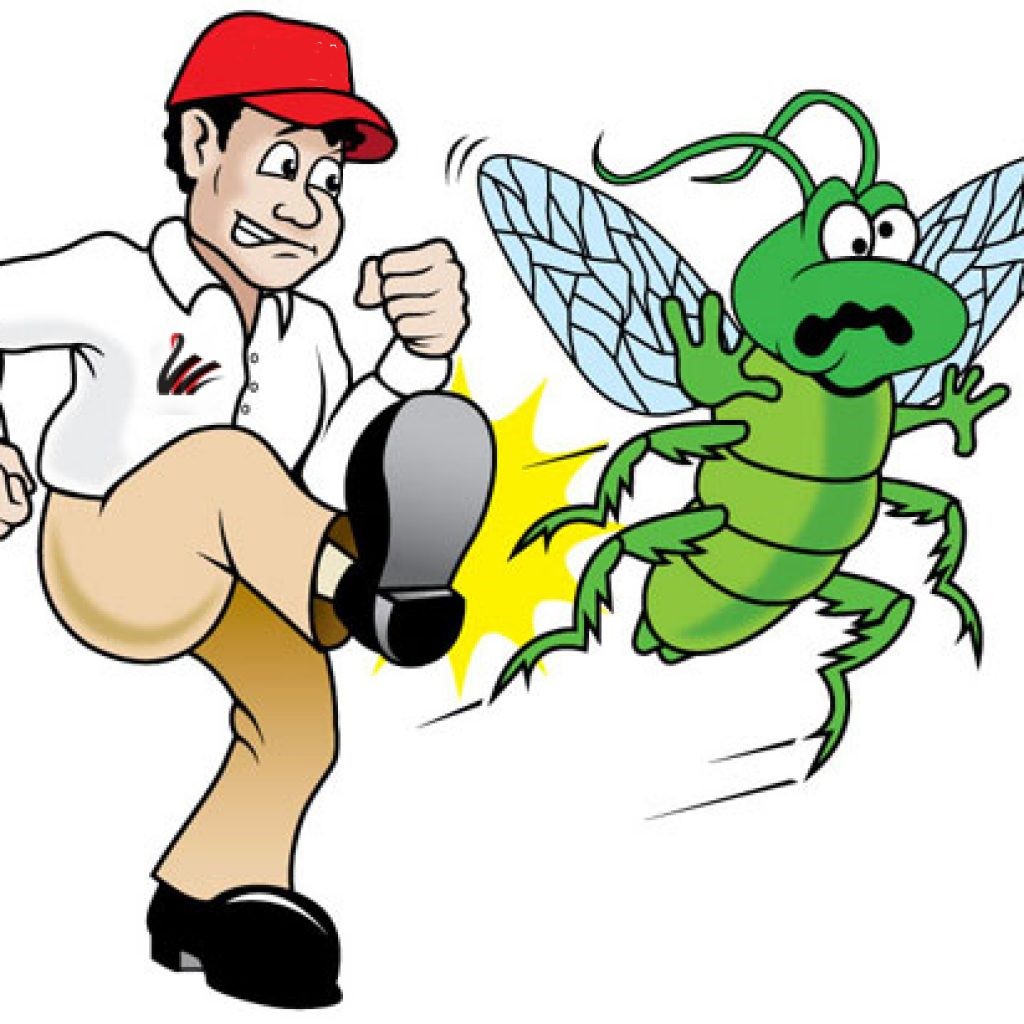 ОСНОВНЫЕ ВРЕДИТЕЛИ ЗЕМЛЯНИКИ САДОВОЙ В ТУННЕЛЯХ
Подготовила: гл. агроном  ООО «Тульский сад»
Казакова Елена
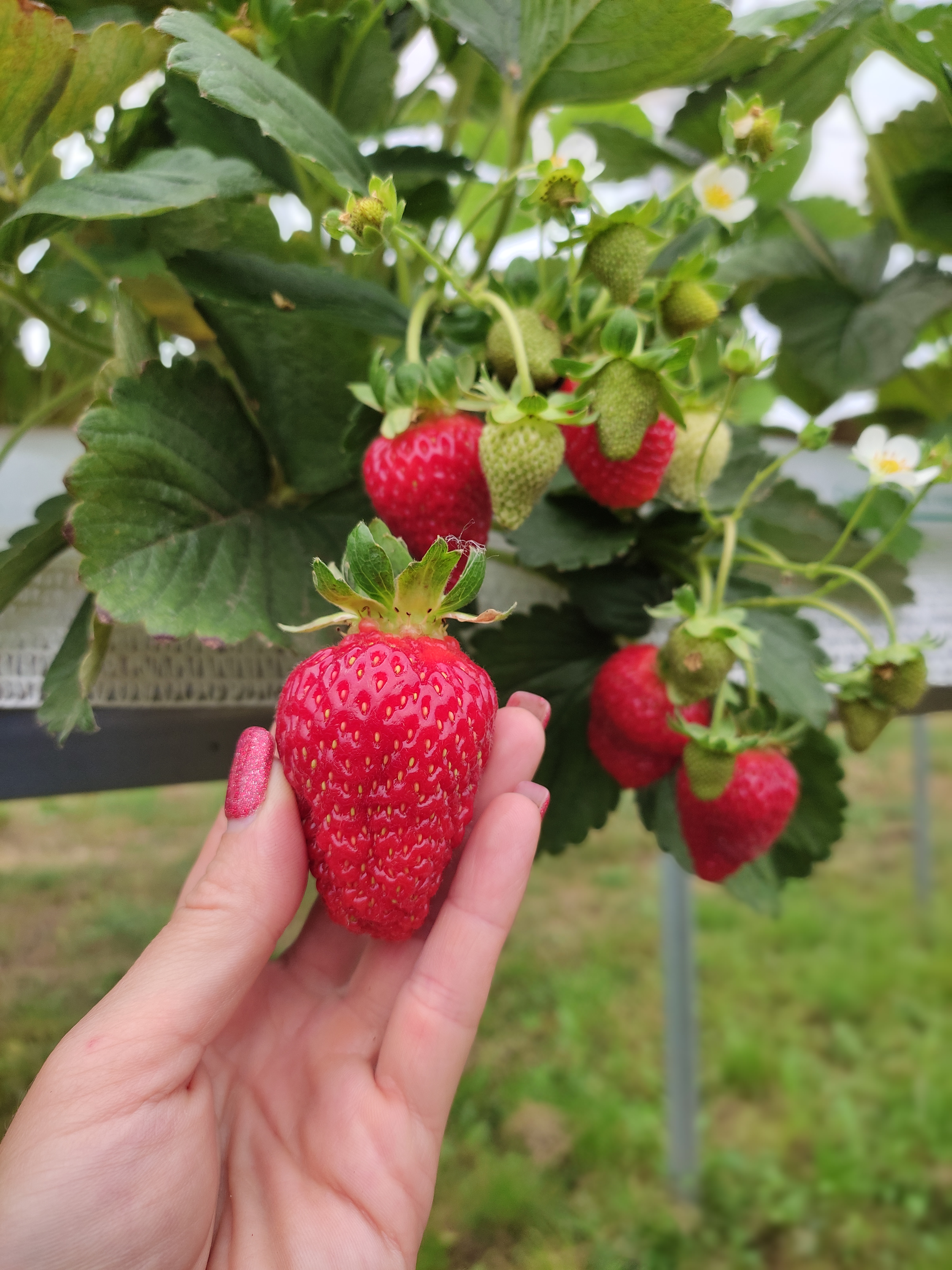 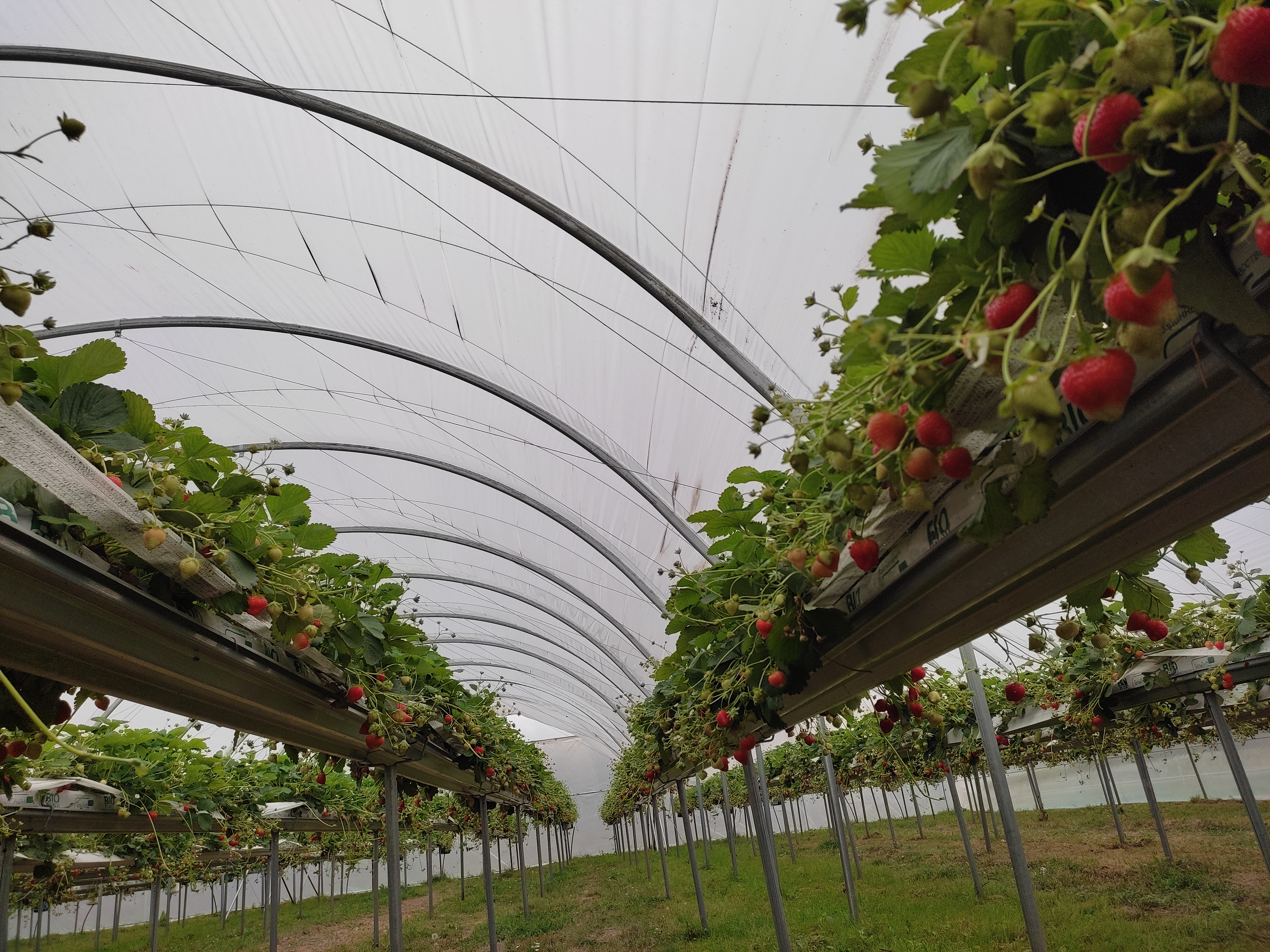 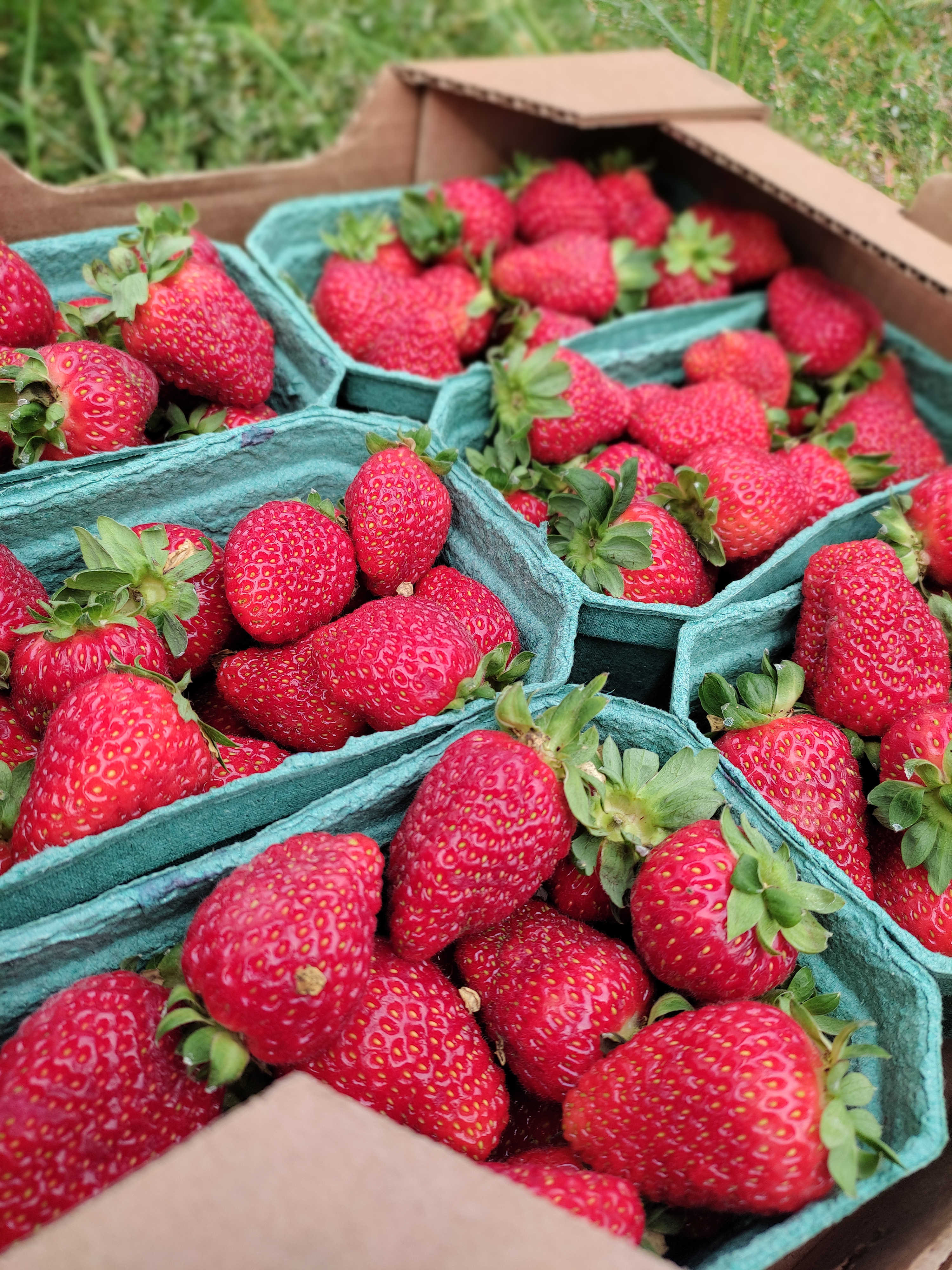 2
V Международная конференция Ягоды России 2022
24 – 25 февраля, г. Воронеж
Наша стратегия:
использование качественного, чистого(от вирусов, болезней и вредителей) посадочного материала.
мониторинг состояния насаждений, прогнозирование развития патогена и определение экономического порога вредоносности.
индивидуальная сбалансированная система питания растений
борьба с сорными растениями (прополка, окашивание)
соблюдение санитарных правил при работе в теплицах
переход на биологическую систему защиты растений
3
V Международная конференция Ягоды России 2022
24 – 25 февраля, г. Воронеж
Паутинный клещ
4
V Международная конференция Ягоды России 2022 
24 – 25 февраля, г. Воронеж
Ягодный клоп
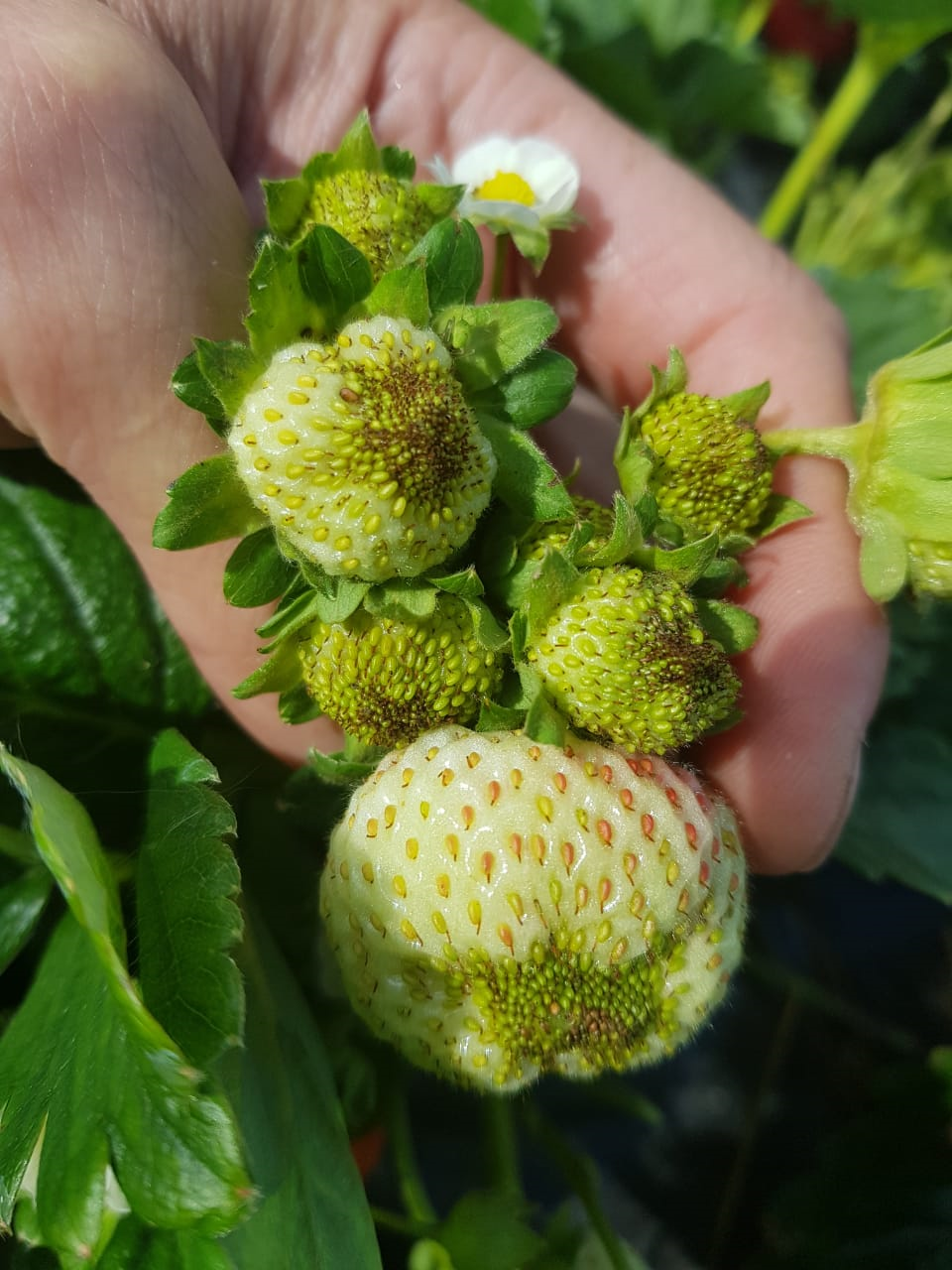 5
V Международная конференция Ягоды России 2022 
24 – 25 февраля, г. Воронеж
Трипсы
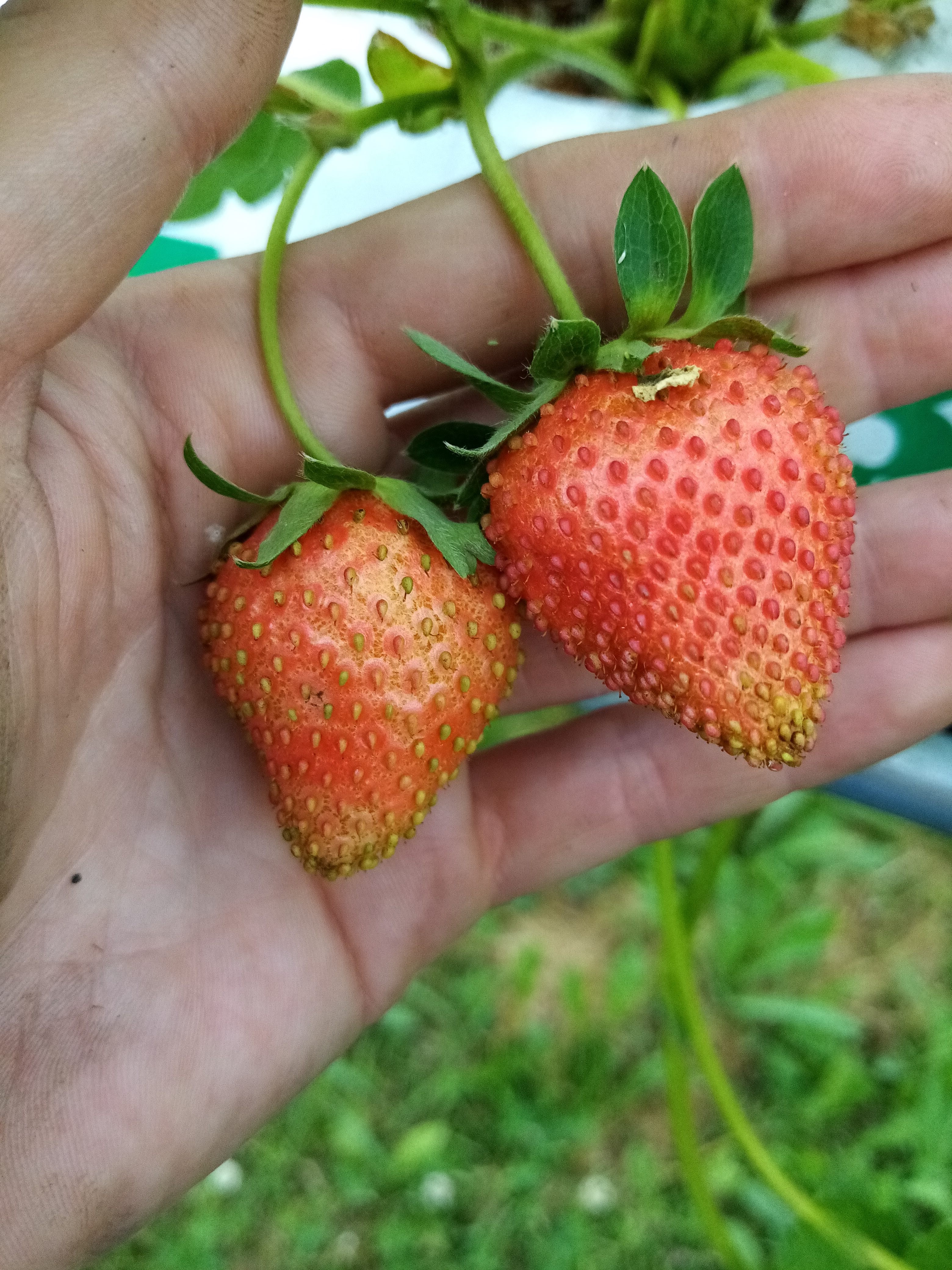 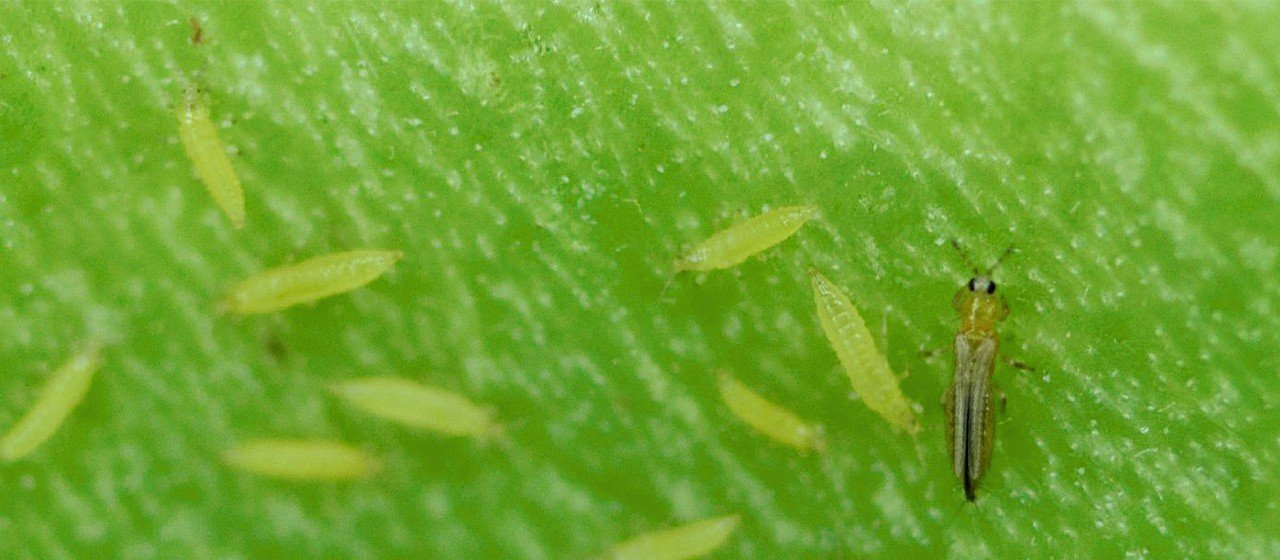 6
V Международная конференция Ягоды России 2022 
24 – 25 февраля, г. Воронеж
Мучнистая роса
7
V Международная конференция Ягоды России 2022 
24 – 25 февраля, г. Воронеж
Спасибо за внимание!
8
V Международная конференция Ягоды России 2022
24 – 25 февраля, г. Воронеж